May 2018
Project: IEEE P802.15 Working Group for Wireless Personal Area Networks (WPANs)

Submission Title: TG13 MAC considerations for distributed MIMO
Date Submitted: 08 May 2018	
Source: Kai Lennert Bober, Volker Jungnickel [Fraunhofer HHI]
Address: Einsteinufer 37, 10587 Berlin, Germany
Voice:[+49-30-31002 284], E-Mail:[kai.lennert.bober@hhi.fraunhofer.de]	
Re:
Abstract:	 This document provides MAC considerations for distributed MIMO in TG13
Purpose:	Contribution to IEEE 802.15.13
Notice:	This document has been prepared to assist the IEEE P802.15.  It is offered as a basis for discussion and is not binding on the contributing individual(s) or organization(s). The material in this document is subject to change in form and content after further study. The contributor(s) reserve(s) the right to add, amend or withdraw material contained herein.
Release:	The contributor acknowledges and accepts that this contribution becomes the property of IEEE and may be made publicly available by P802.15.
Slide 1
Kai Lennert Bober, HHI
May 2018
IEEE P802.15.13 MAC considerations of Fraunhofer HHI
Date: 2018-05-08 Place: Warsaw, Poland
Authors:
Slide 2
Kai Lennert Bober, HHI
May 2018
Introduction
Scope and goals
Industrial applications  high reliability and low latencies
Deterministic MAC, no CSMA for data transmission
Spatial diversity through joint transmission / macro diversity
Slide 3
Kai Lennert Bober, HHI
May 2018
Introduction
What topology
Area-wide distributed MIMO
Single coordinator, multiple optical frontends connected via fronthaul
All MIMO MAC performed in coordinator
Logical topology is „star“, not „coordinated topology“
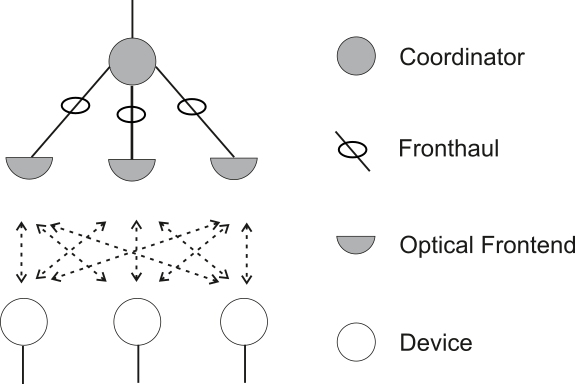 Slide 4
Kai Lennert Bober, HHI
May 2018
Distributed MIMO approach
Essential PHY & MAC capabilities:
PHY supports MIMO reference symbols
PHY transmits data from set of “TX-ports” (indicated through PHY-SAP) to intended devices
Devices provide CSI feedback
MAC defines GTS allocations and spatial precoder
Fronthaul
Details out of scope
But: must fulfill certain requirements (i.e. delay bounds)
Slide 5
Kai Lennert Bober, HHI
May 2018
Superframe structure
Based on IEEE 802.15.4:
Joint transmission of Beacon by all optical frontends
CAP for random access by devices,  e.g. (re-)association, …
CFP for data transmission
Spatial reuse of resources in CFP
Slide 6
Kai Lennert Bober, HHI
May 2018
Polling vs. 802.15.4-like MAC
802.15.4: 
Superframe specification broadcasted for the whole superframe in advance
Synchronized devices transmit in allocated GTS
Can tolerate fronthaul delays
Polling:
GTS allocation is transmitted to device ad-hoc (downlink transmission per GTS needed)
Skipping unused GTS
Devices must always listen
Small fronthaul delay required
Slide 7
Kai Lennert Bober, HHI
May 2018
MAC frame formats and types
General MAC header fields
Addressing,   sequence no.,   frame type,   security indication, traffic class (i.e. ack. / no ack., …)
Frame types (differ in MAC payload)
Control (e.g. Beacon, feedback, GTS specification)
Contains descriptors for each control information type
Management (e.g. Dis-/Association, key management, …)
Contains management payload (Coordinator   Device)
Data
Contains user data in payload
Slide 8
Kai Lennert Bober, HHI
May 2018
Example superframe showing regular control frame exchange
Beacon
Channel est.
CAP
CFP
Coordinator
Superframe / GTS
Specification
Feedback
Beacon
…
…
Device
Superframe
Optional TDD boundary
Channel est.
Slide 9
Kai Lennert Bober, HHI
May 2018
Summary
Li-Fi should be handled as large distributed MIMO.
PHY layers support measurements.
MAC layer defines feedback + GTS Specification incl. the required support for large distributed MIMO.
Industrial transmission schemes will focus on spatial diversity rather than on spatial multiplexing.
In this way, the requirements of for industrial applications are addressed: 
Moderate throughput (> 100 Mbit/s)
High reliability
Low latency
Slide 10
Kai Lennert Bober, HHI